Тренажер
Чередующиеся гласные в корне слова  
(русский язык 5класс)
Наряжаем ёлку
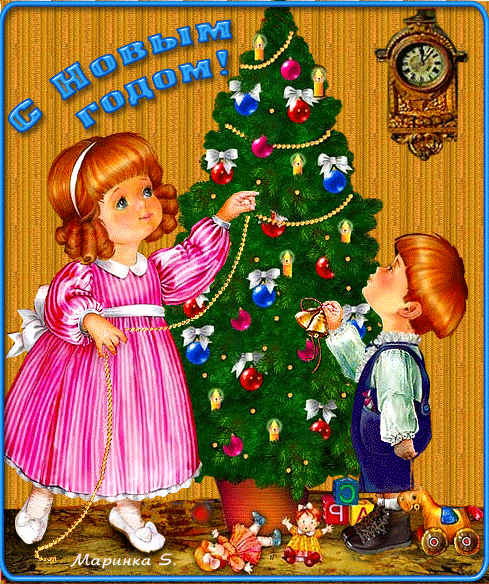 2015 г
Инструкция
Реши орфографическую задачу.
Выбери правильный ответ
Если ответил верно, то шарик переместится на ёлку.
Если ты ошибся, то попробуй ещё раз.  
Переход к следующему заданию по стрелке
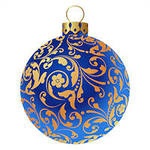 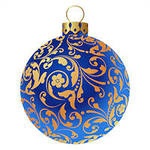 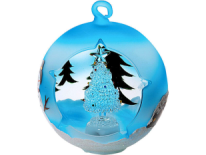 и
е
я
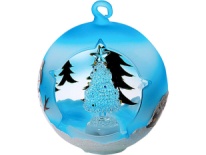 а
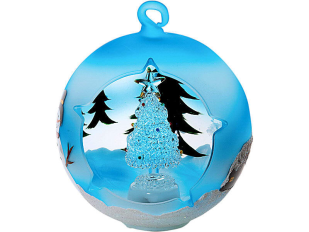 и
е
а
я
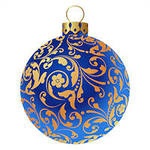 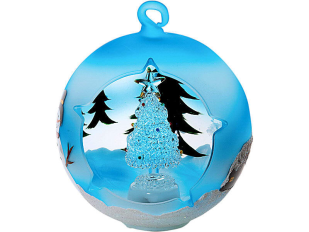 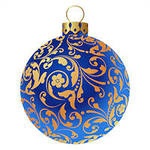 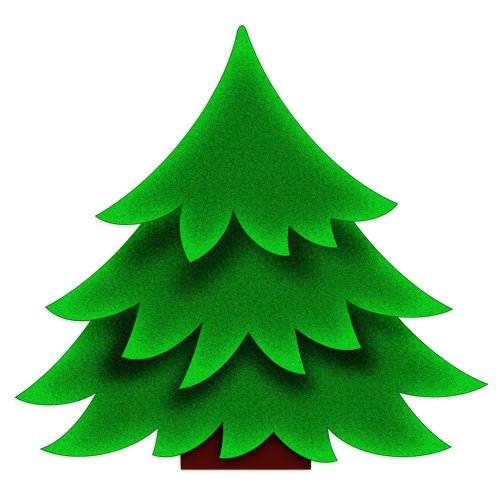 К..саться руки
е
а
и
я
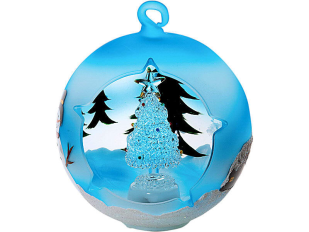 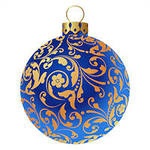 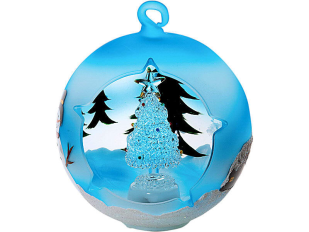 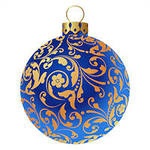 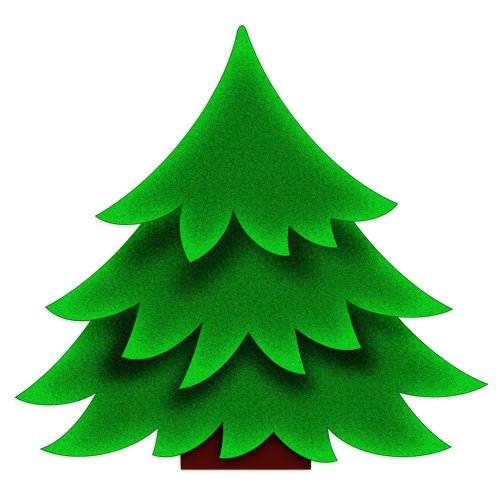 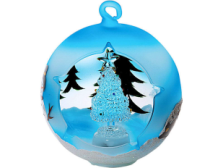 Соч..тание цветов
а
е
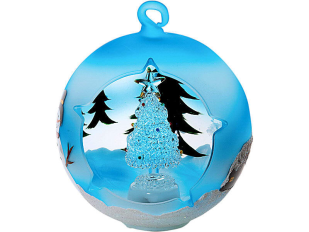 и
я
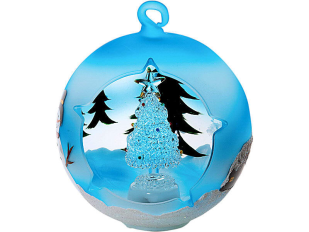 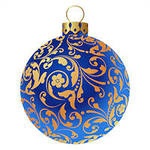 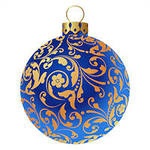 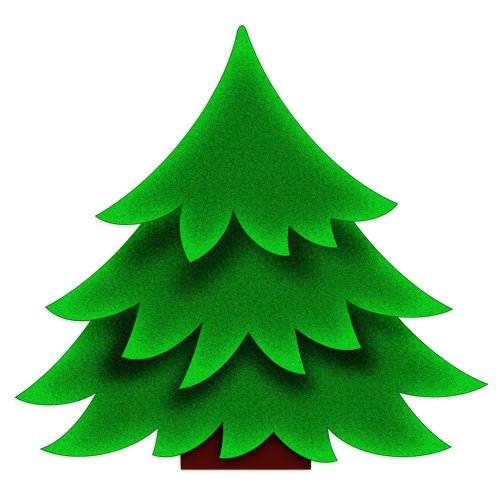 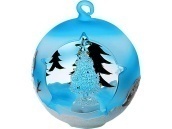 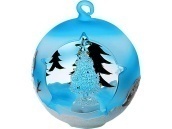 Расст..лить постель
а
е
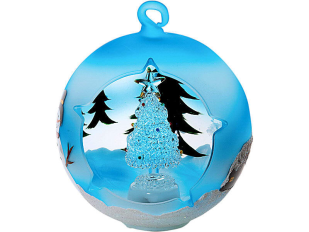 и
я
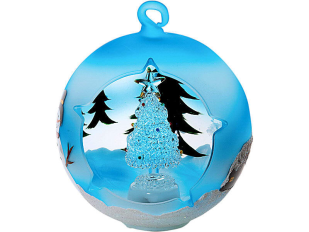 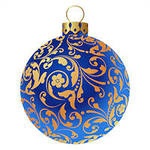 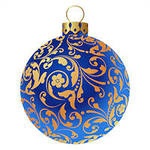 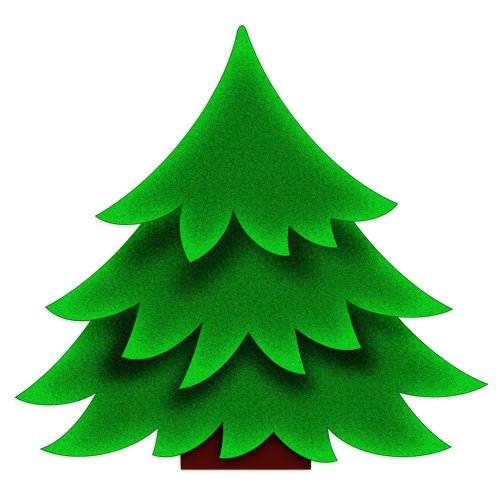 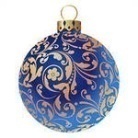 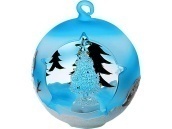 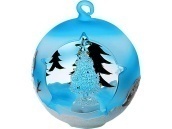 Оп..реться на стул
е
а
я
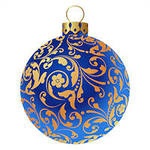 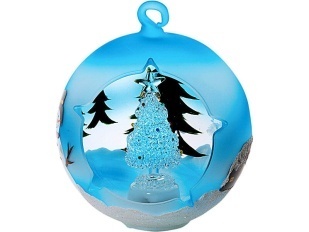 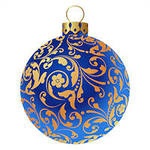 и
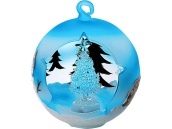 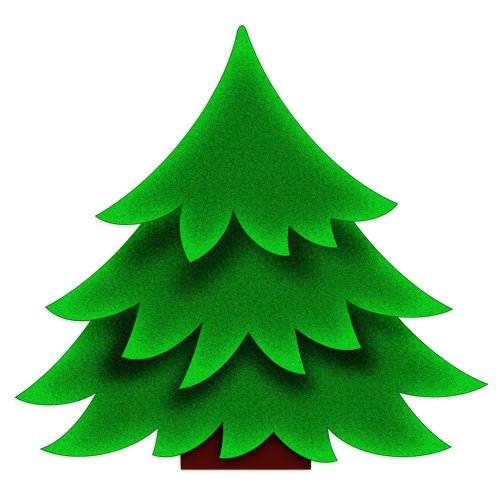 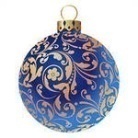 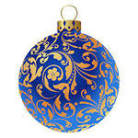 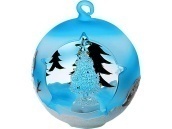 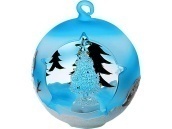 Уп..реться в столб
я
е
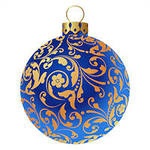 и
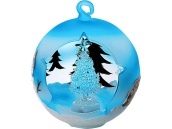 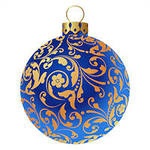 а
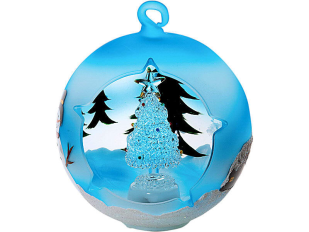 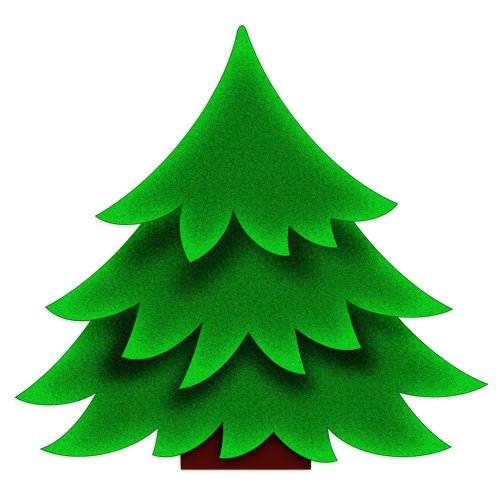 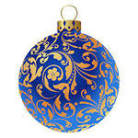 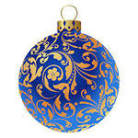 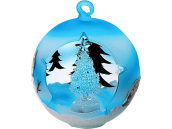 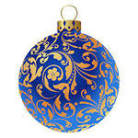 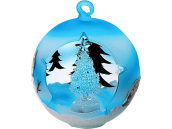 Оз..ряет мир
я
е
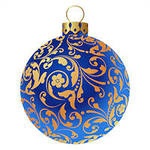 и
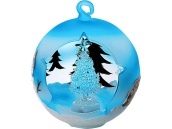 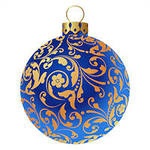 а
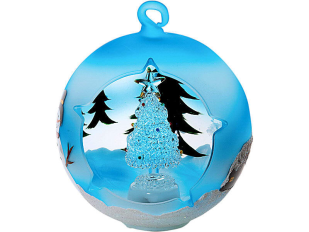 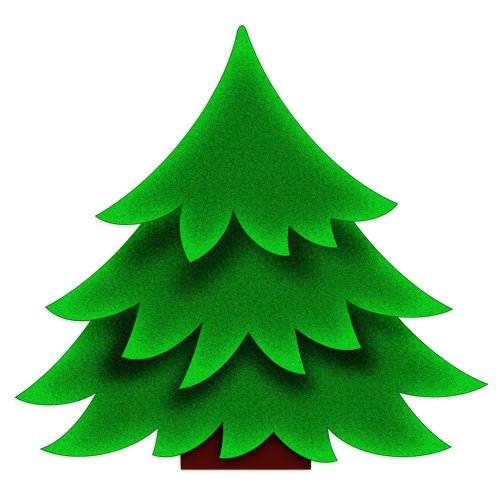 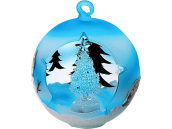 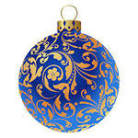 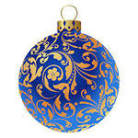 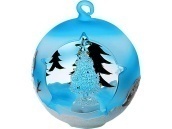 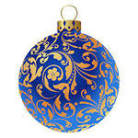 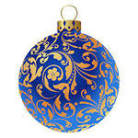 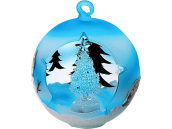 Бл..стящий оратор
я
о
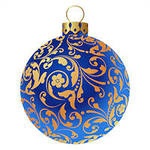 ы
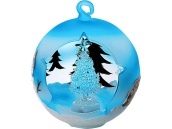 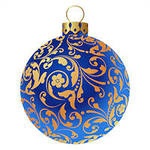 а
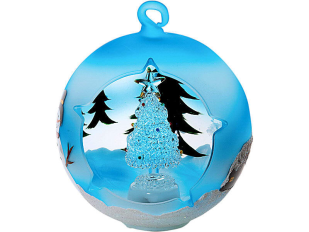 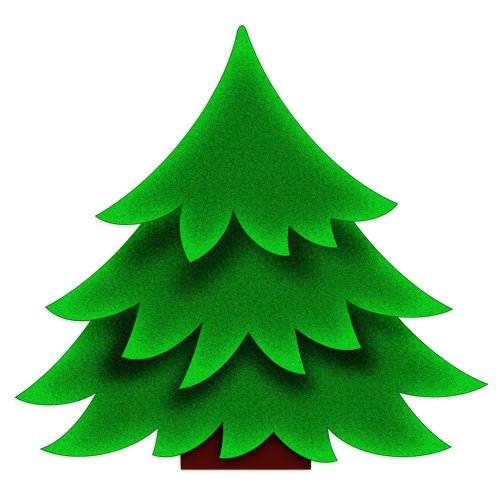 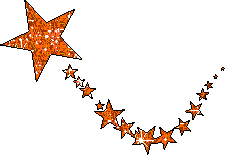 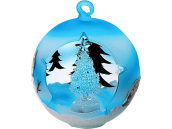 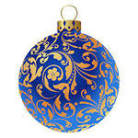 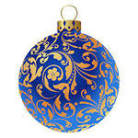 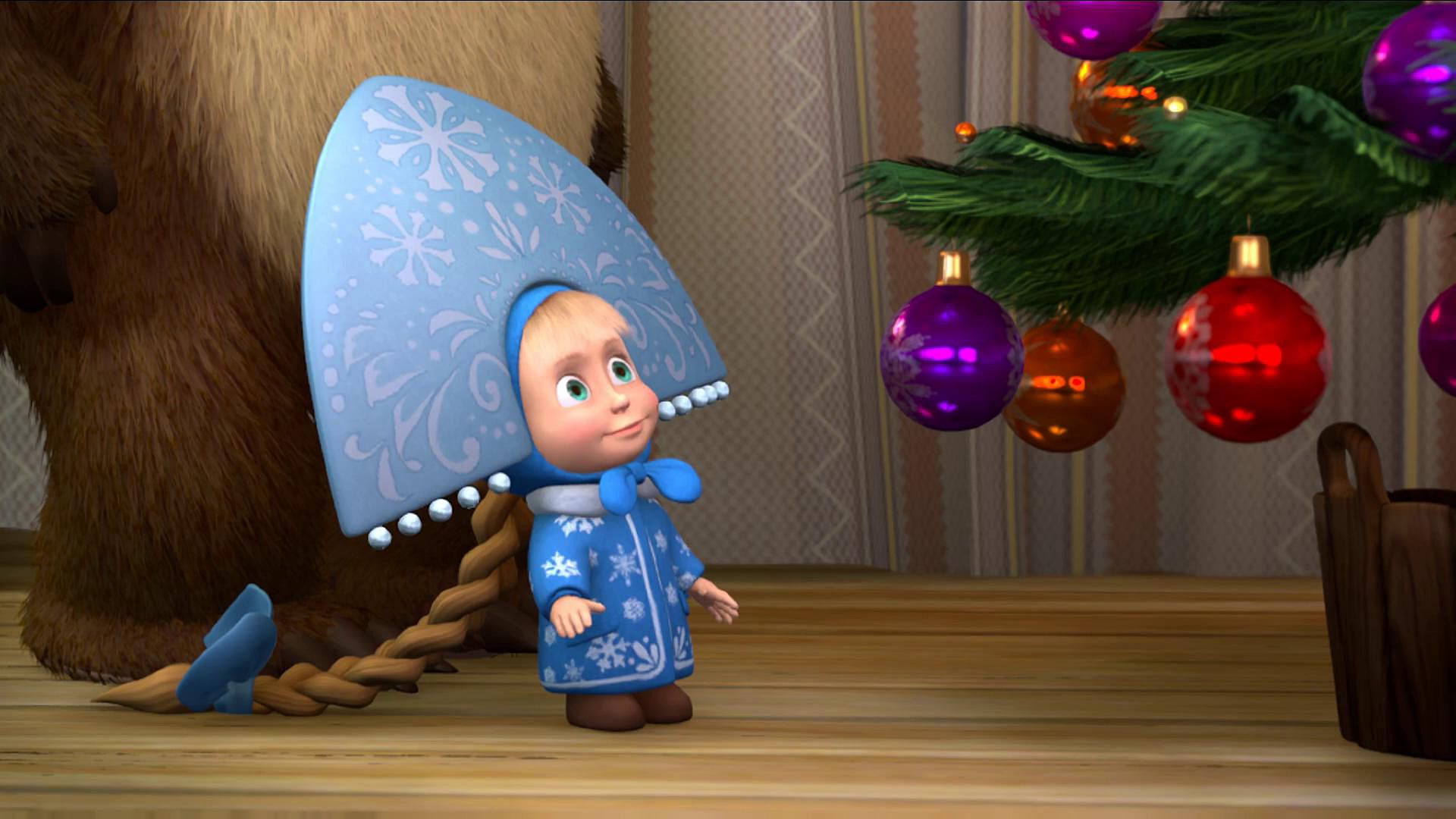 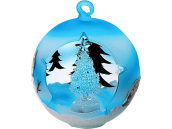 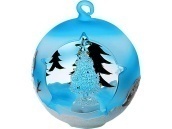 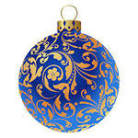 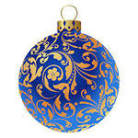 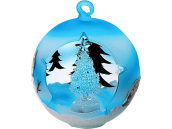 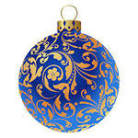 Выход
Предпол..гаемый выход
Молодец! Ты справился!
Источники:
Изображение. [Электронный ресурс]. - URL: http://dutsadok.com.ua/clipart/ljudi/4337948fc8cb.png - мальчик (дата обращения 25.01.2014)